Příprava projektového záměru, 
postup při tvorbě projektové žádosti
<číslo>
Projektový záměr
Zpodobněn do projektové fiše
Inventura představy projektu
Základ pro další rozpracování projektu
Podklad pro dotační audit
Forma a struktura není stanovena
Projektové fiche – součástí např. MAS a jejich strategií
<číslo>
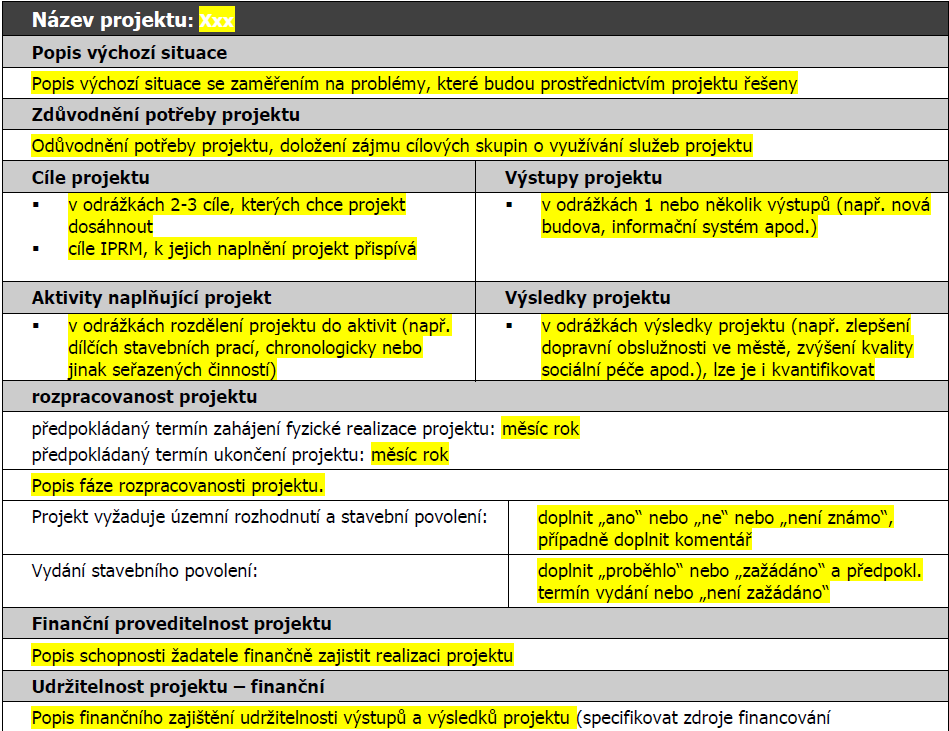 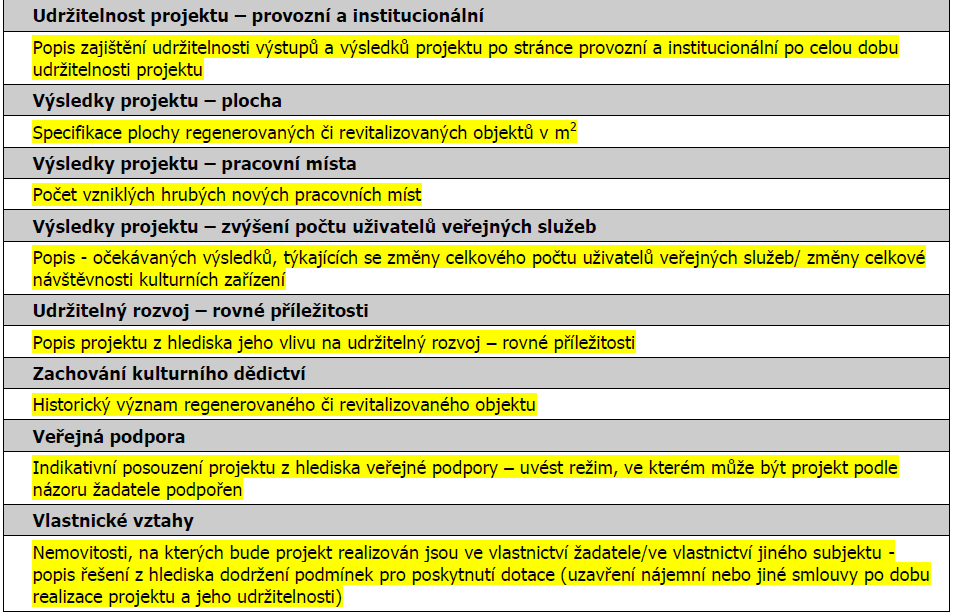 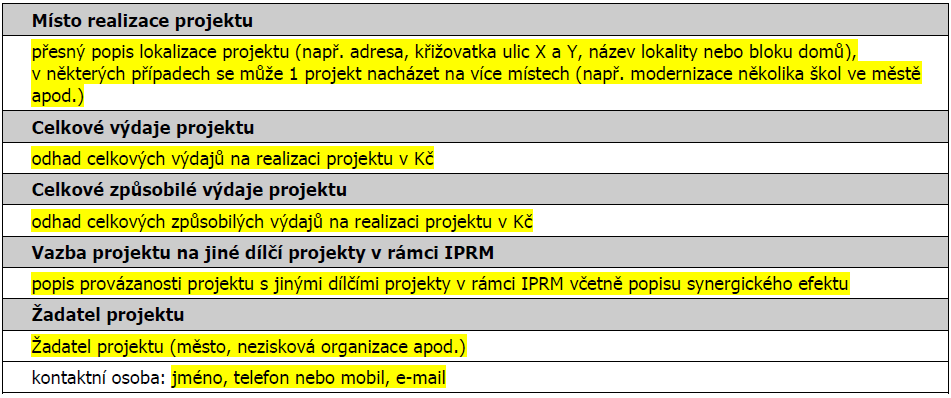 Logický rámec
Plánovací nástroj, nadstavba projektové fiše
Někdy využíván coby součást projektového cyklu
Testuje projekt jak z hlediska vhodnosti a přiměřenosti, tak z hlediska proveditelnosti a trvalé udržitelnosti
Někdy vyžadován jako povinná příloha projektu
V současnosti považován za obsolentní
<číslo>
Logický rámec definuje
Cíle projektu
Konkrétní, prokazatelné výstupy realizace projektu
Činnosti a prostředky, související s dosažením očekávaných výsledků
Ukazatele, podle kterých lze hodnotit plnění cílů projektu
Identifikátory, pro zhodnocení dosažených výsledků projektu
Odpovědnosti a role
Identifikovaná rizika a podmínky implementace projektu
<číslo>
Logický rámec
Navazuje na provedenou SWOT analýzu problému
De facto jde o matici logických vazeb (tabulku, v níž:
Vertikální linie zobrazuje kauzální vztahy mezi celkovými cíli programu, specifickými cíli projektu, výsledky projektu a aktivitami, které se v projektu uskutečňují
Horizontální linie zobrazuje objektivně ověřitelné ukazatele a zdroje informací
<číslo>
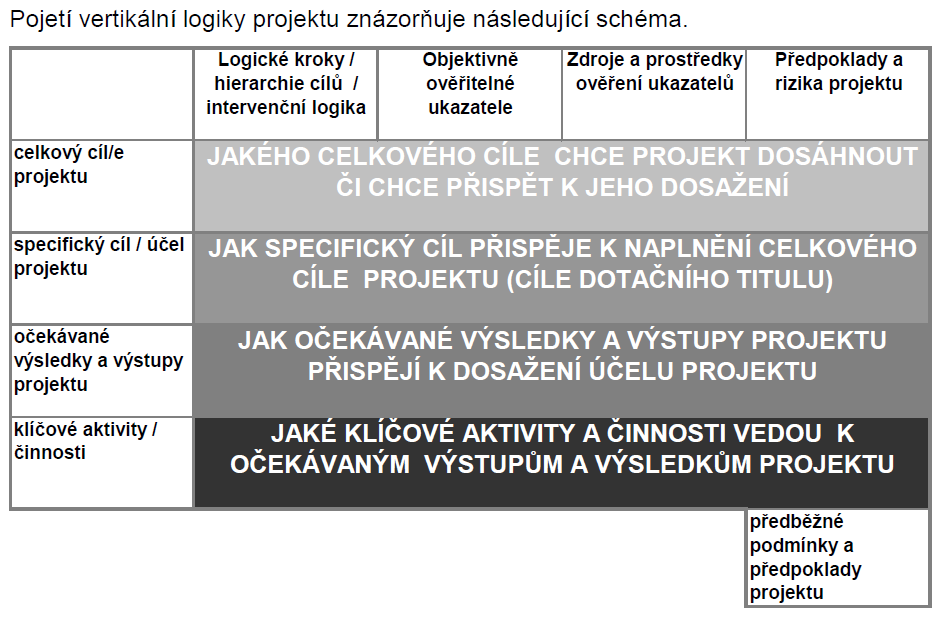 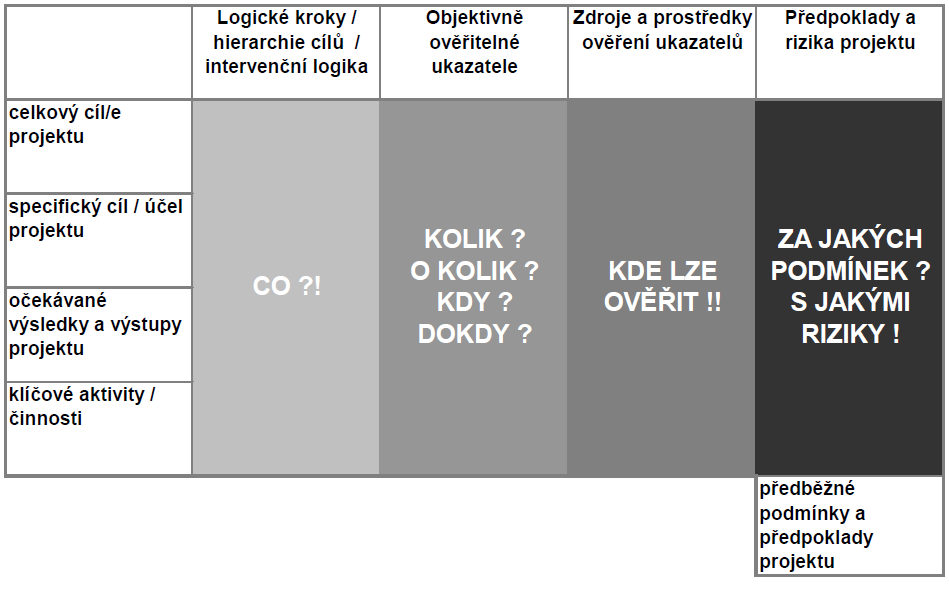 Logický rámec
Aktivity – souhrn činností, z nichž se skládá projekt
Prostředky – popis vstupů nutných pro realizaci projektu (např. náklady na dokumentaci, výběrová řízení, realizaci stavby...)
Výsledky / výstupy – ukazatele výsledků a výstupů po realizaci jednotlivých aktivit projektu
Účel / záměr projektu – vede k naplnění celkového cíle, důvod řešení projektu
Celkový (globální) cíl – hlavní cíl řešení celého projektu
<číslo>
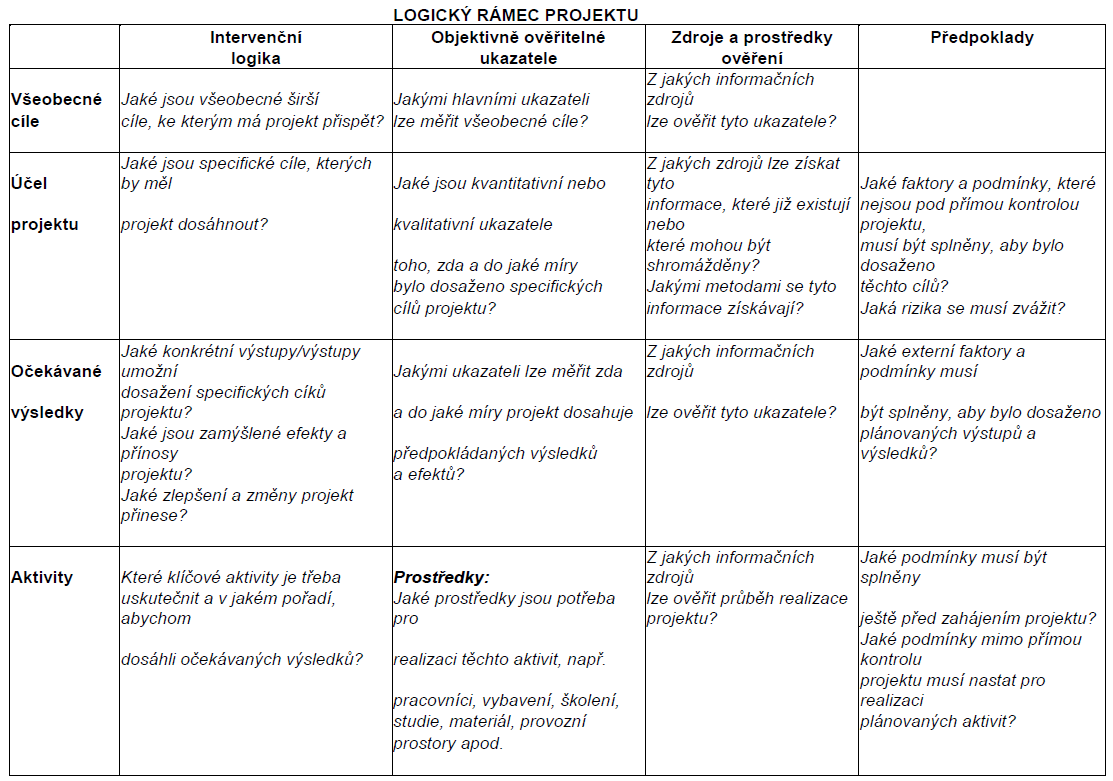 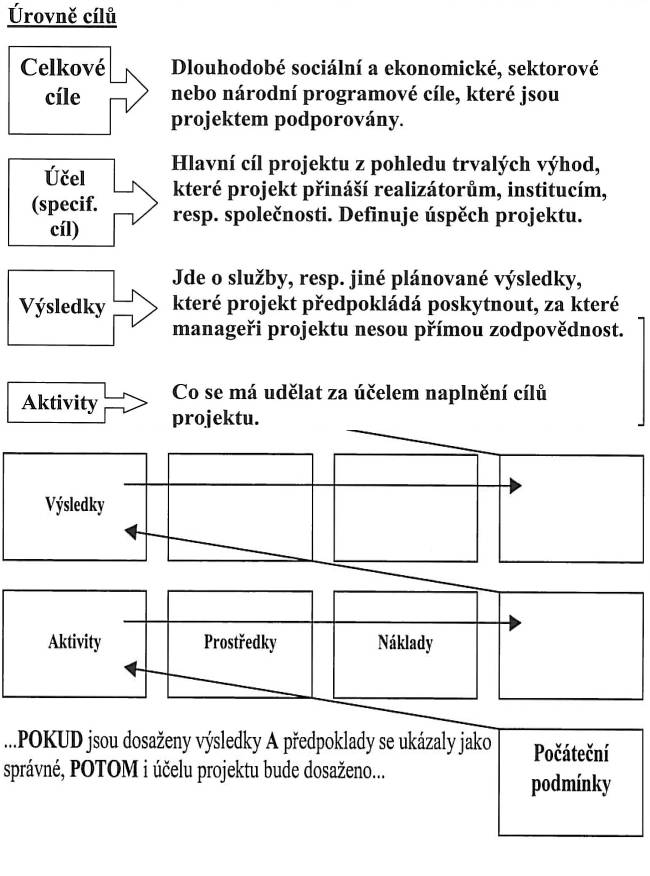 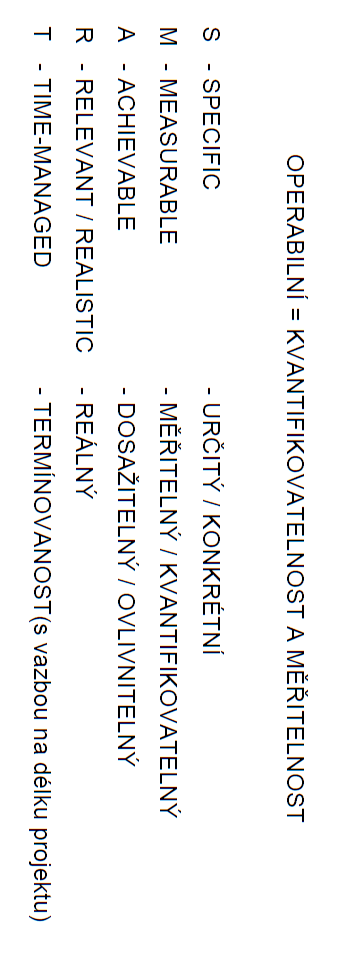 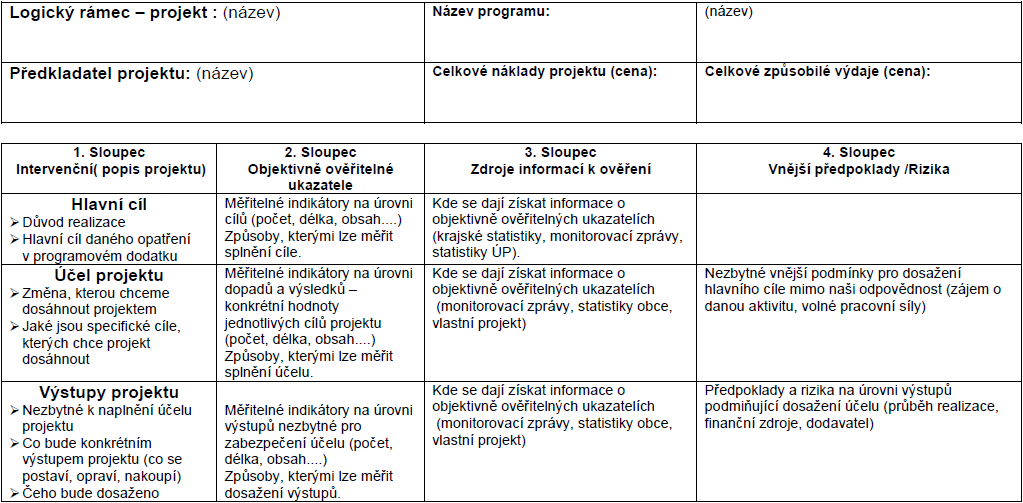 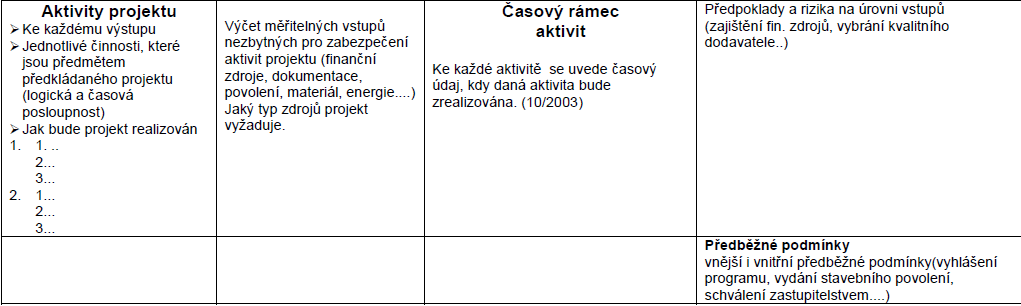 Systém sběru projektových žádostí
Webová aplikace (vkládání na server přes internet), dříve papírová forma, potom instalovaná lokální aplikace (Elza, Benefit)
V období 2007-2013 systémy Benefit7, Bene-FILL, eAccount
Od období 2014-2020 již sjednoceno
systém ISKP
http://www.strukturalni-fondy.cz/cs/Jak-na-projekt/Elektronicka-zadost
https://mseu.mssf.cz/
<číslo>
Zadání
Zpodobnit váš projektový záměr do projektové fiche
Připravit si prezentaci projektu na příští hodinu (8. 12.)